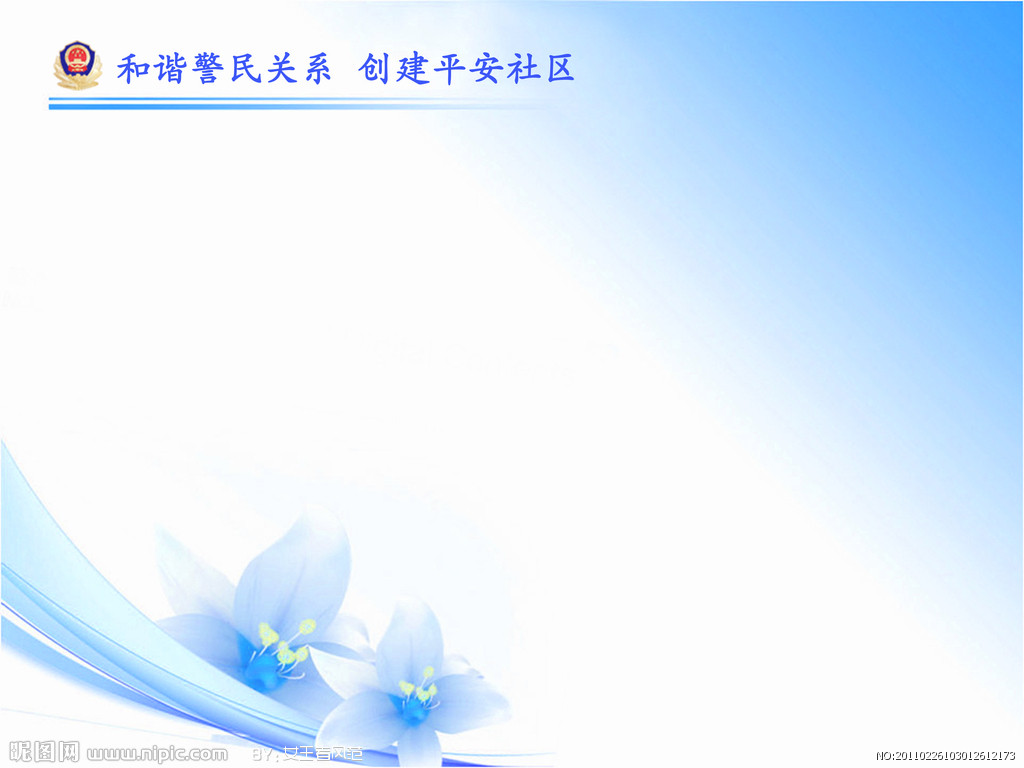 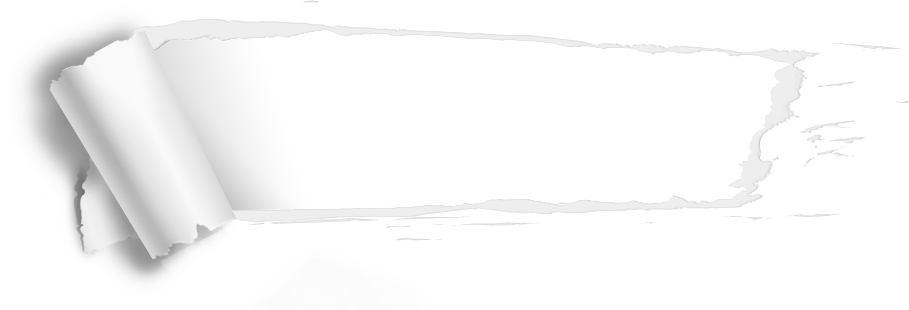 小学高年级段研究性学习之选题指导
周     琴
常州市东青实验学校
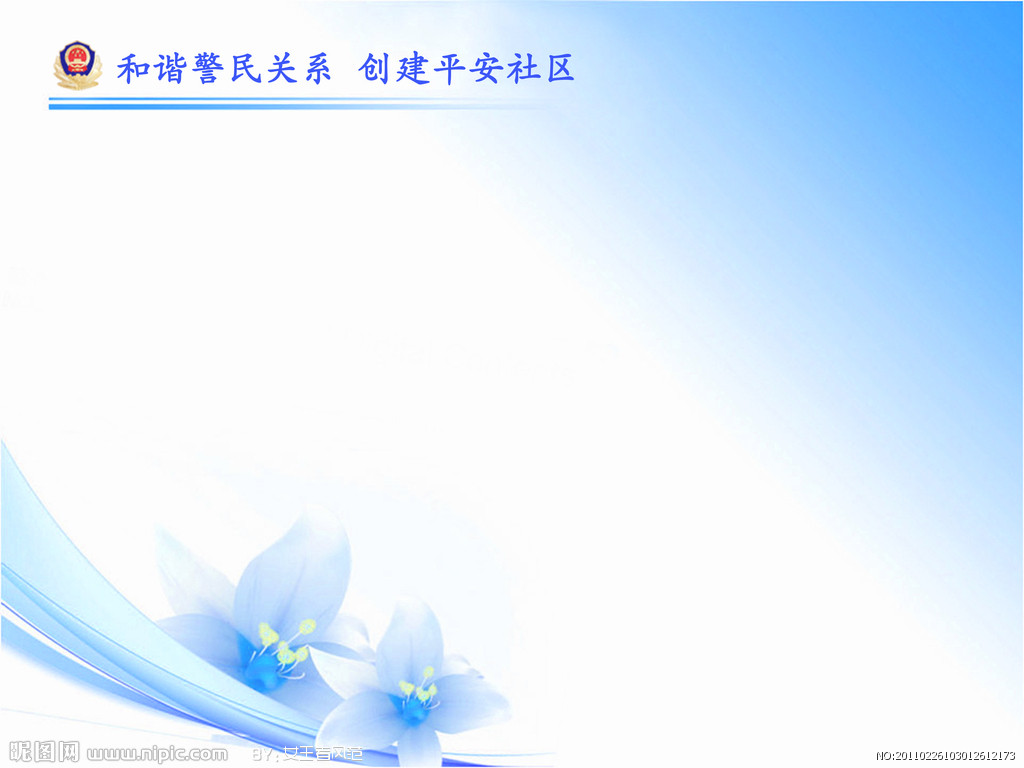 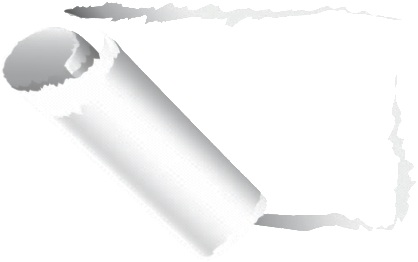 目录
1
选题指导时遇到的困难
2
选题指导策略
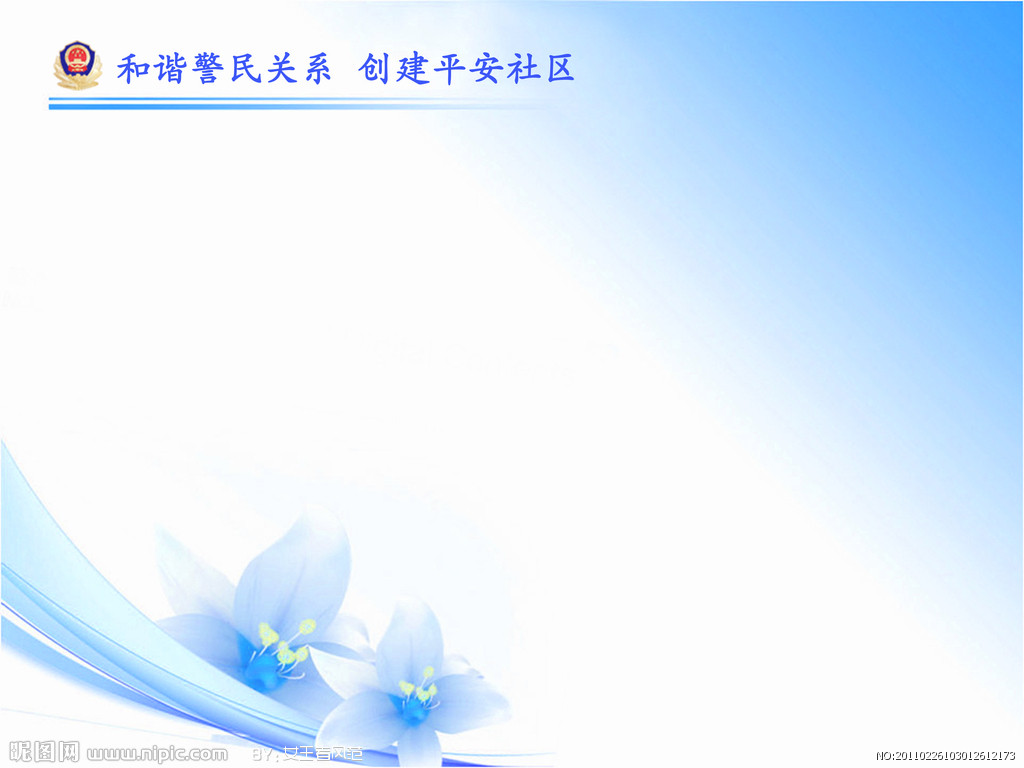 选题指导时遇到的困难
1
1
问题设计类似，思维单一。
1
2
困难
2
教师代替太多，角色错误。
3
3
小组合作困难，分工不明。
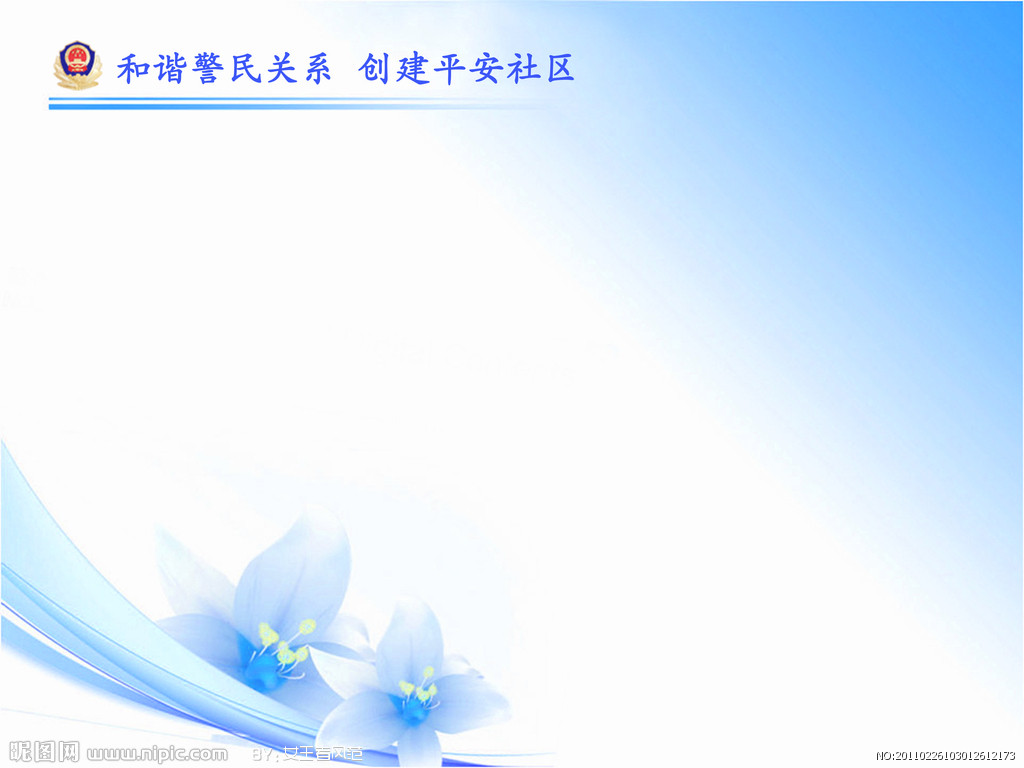 我见我闻
——问题的提出
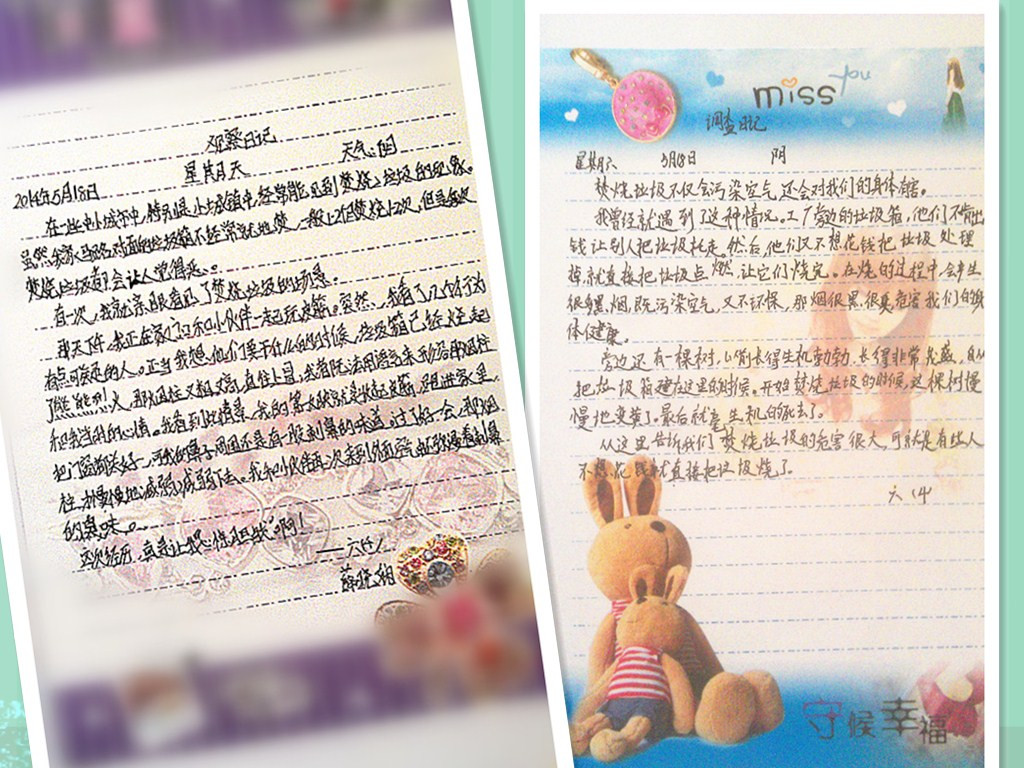 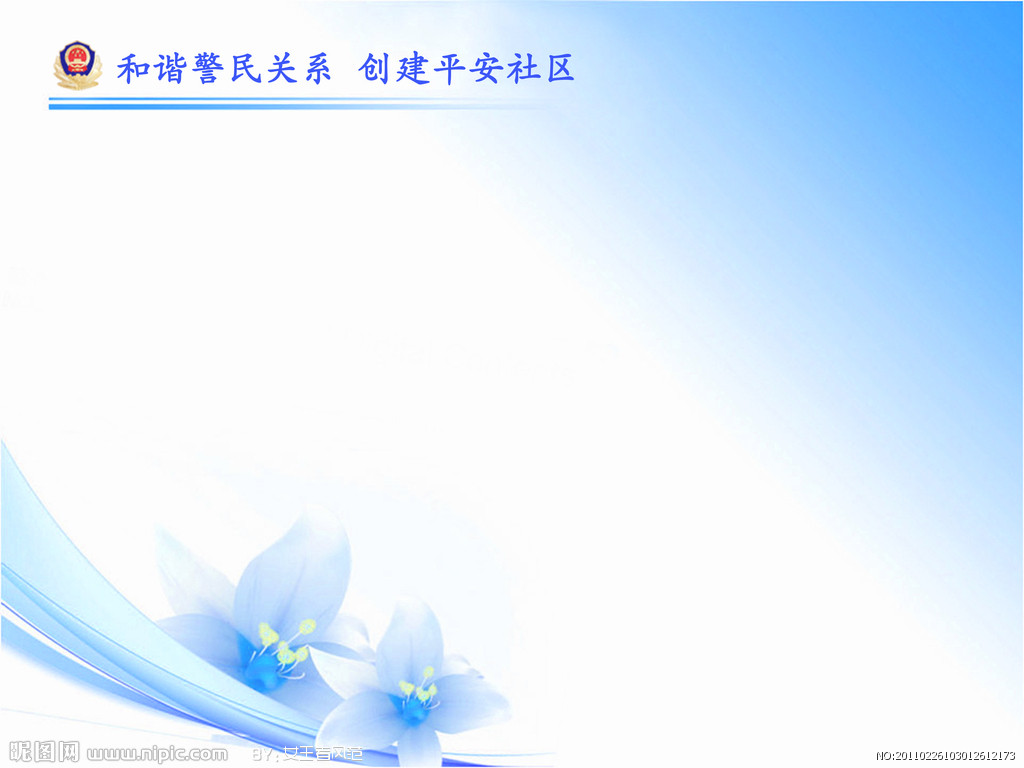 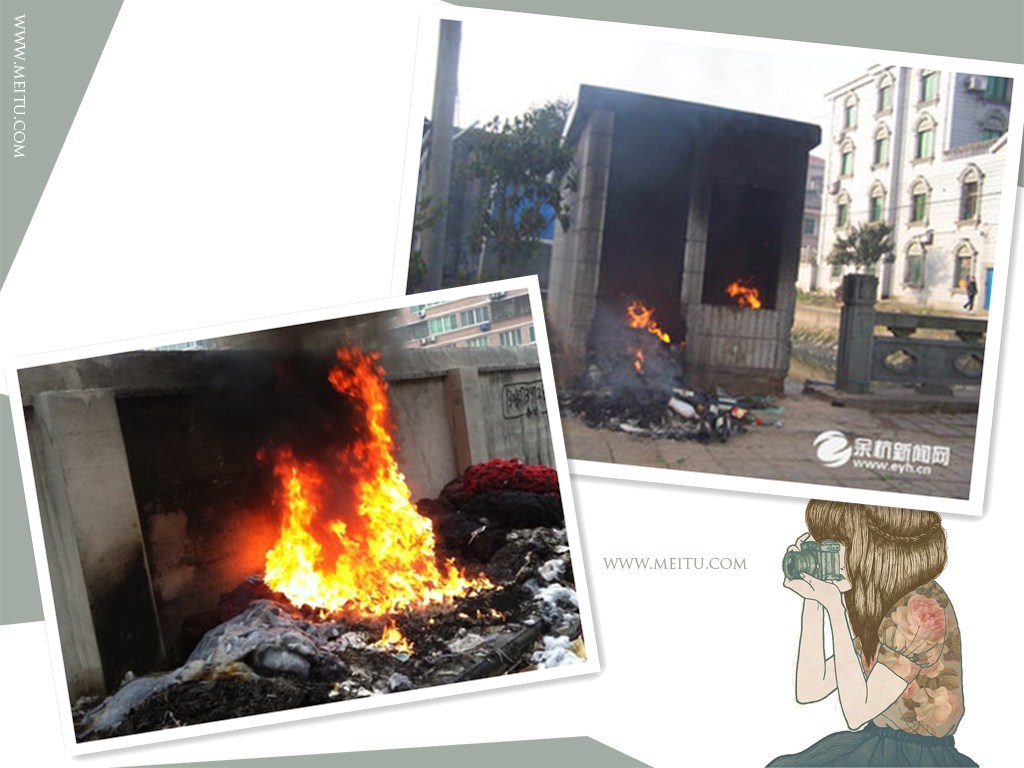 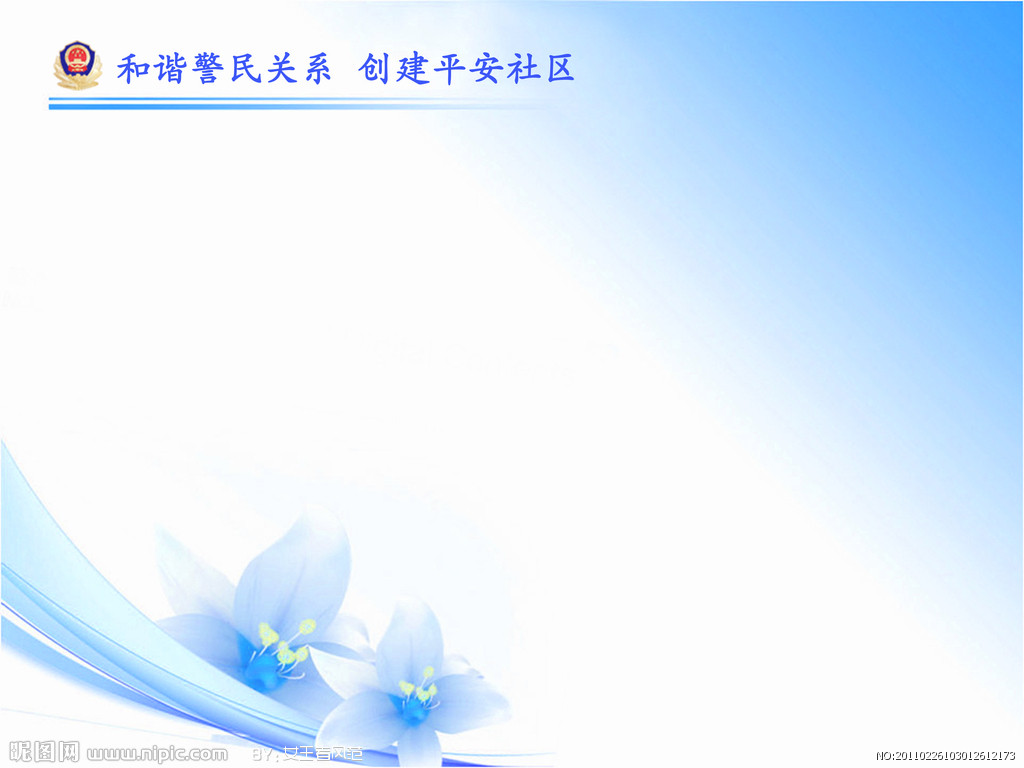 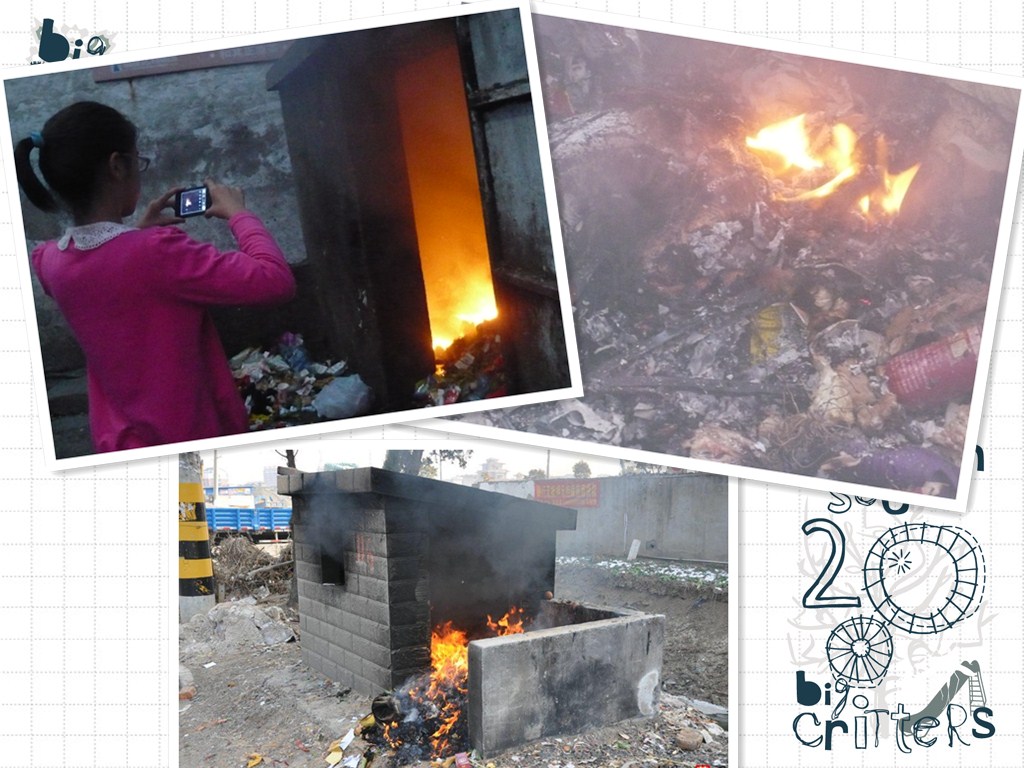 郑陆垃圾焚烧调查表
1.您经常看到有人焚烧垃圾吗？（     ）
     A、经常   B、偶尔   C、没有
2、您看到焚烧垃圾时有没有阻止？（     ）
      A、置之不管   B、看见就阻止
3、垃圾焚烧对您的健康危害大吗？（     ）
      A、很大   B、不大   C、不知道
4、垃圾焚烧影响到附近的居民了吗？（     ）
     A、有   B、没有
5、您觉得垃圾焚烧影响到空气了吗？（　　）
     Ａ有　　　　　Ｂ、没有
６、您同意在您家附近焚烧垃圾吗？（　　　）
     Ａ、同意　　　Ｂ、不同意
７、您觉得怎样可以减少垃圾焚烧的现象？（　　　）
     Ａ、将垃圾分类　　Ｂ、少用塑料用品
８、您有没有焚烧过垃圾？（　　　）
     Ａ、有　　　Ｂ、没有
９、对于垃圾处理您有什么好的建议？
      答：　　　
１０、如果您是村委，您会采取什么措施？
     答：
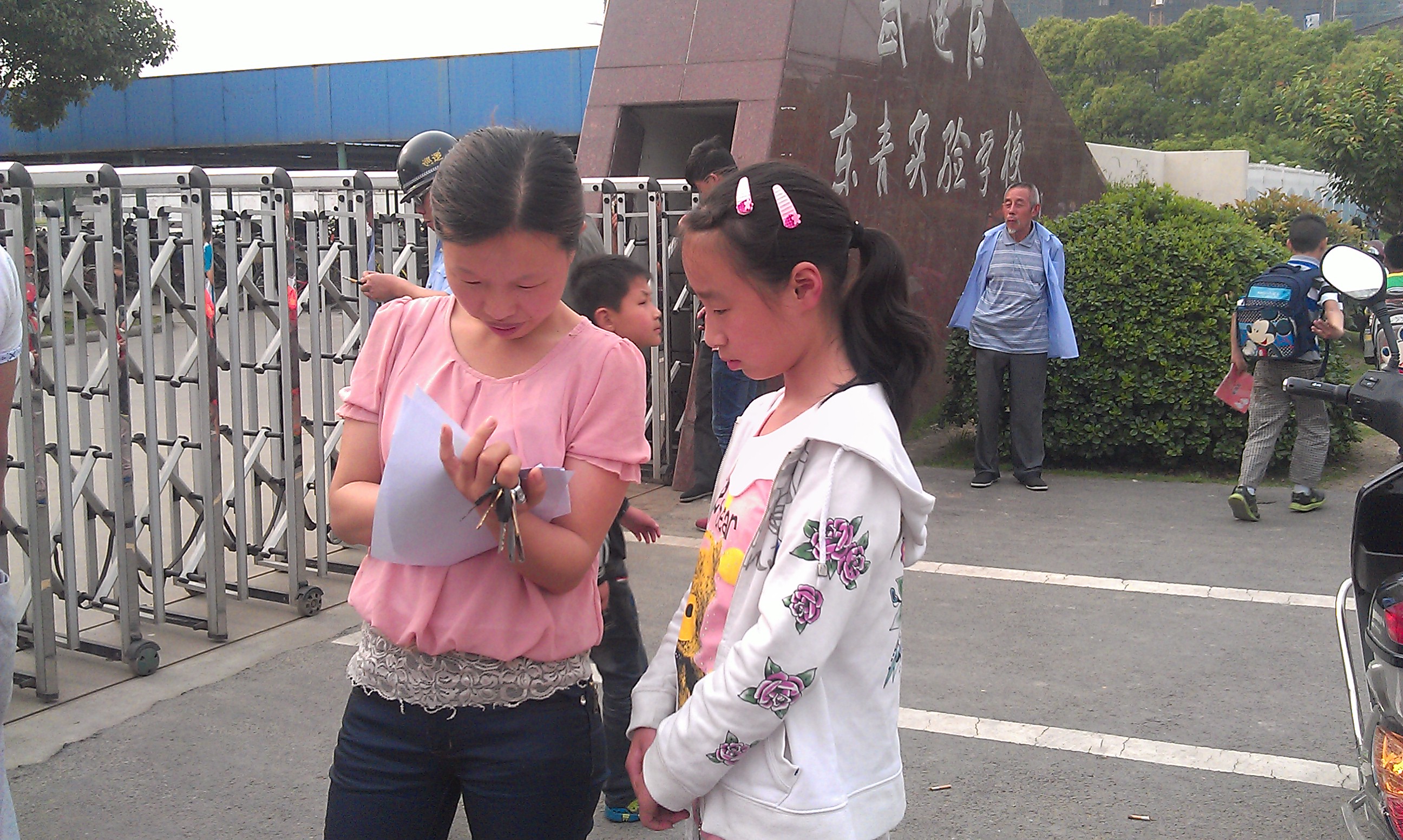 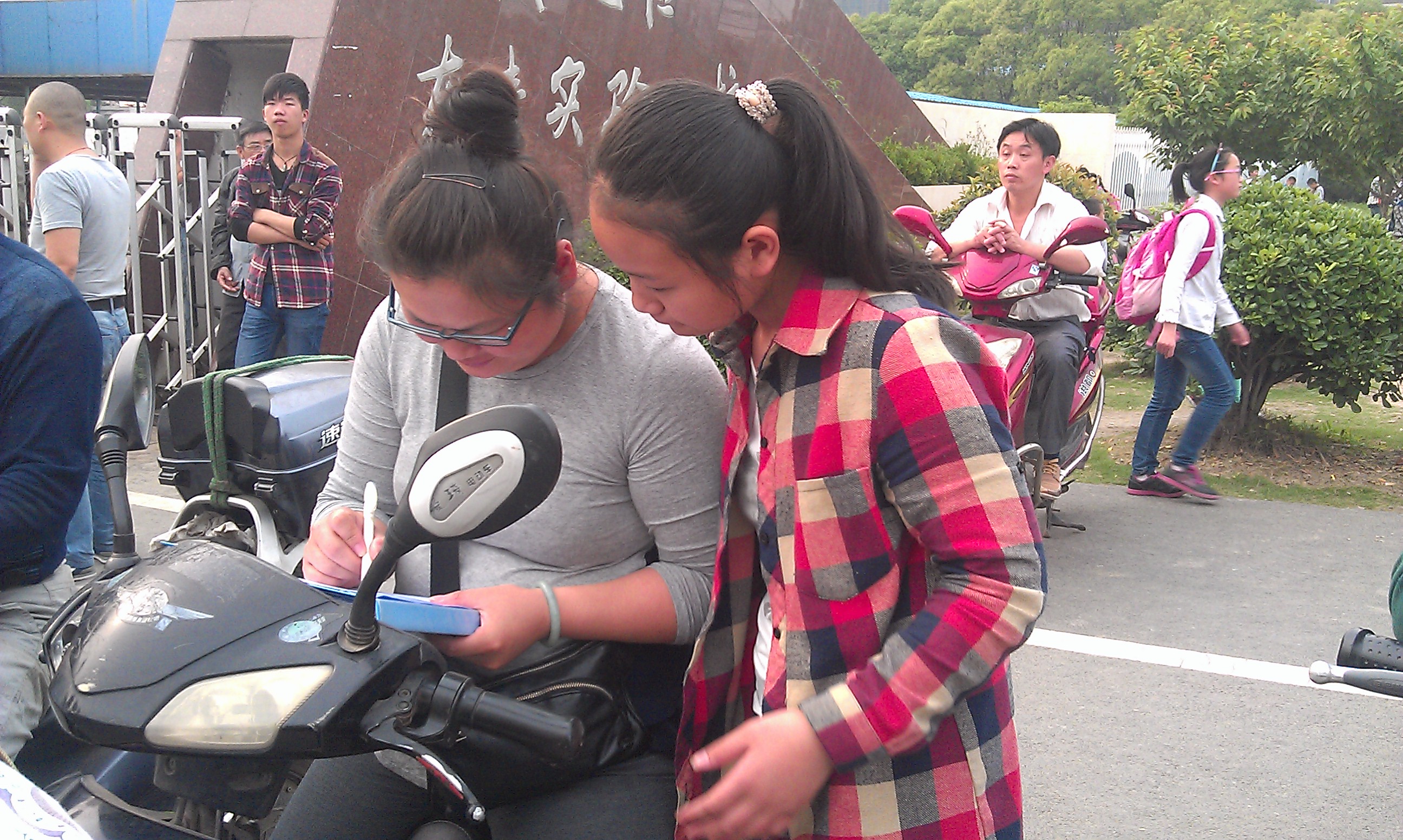 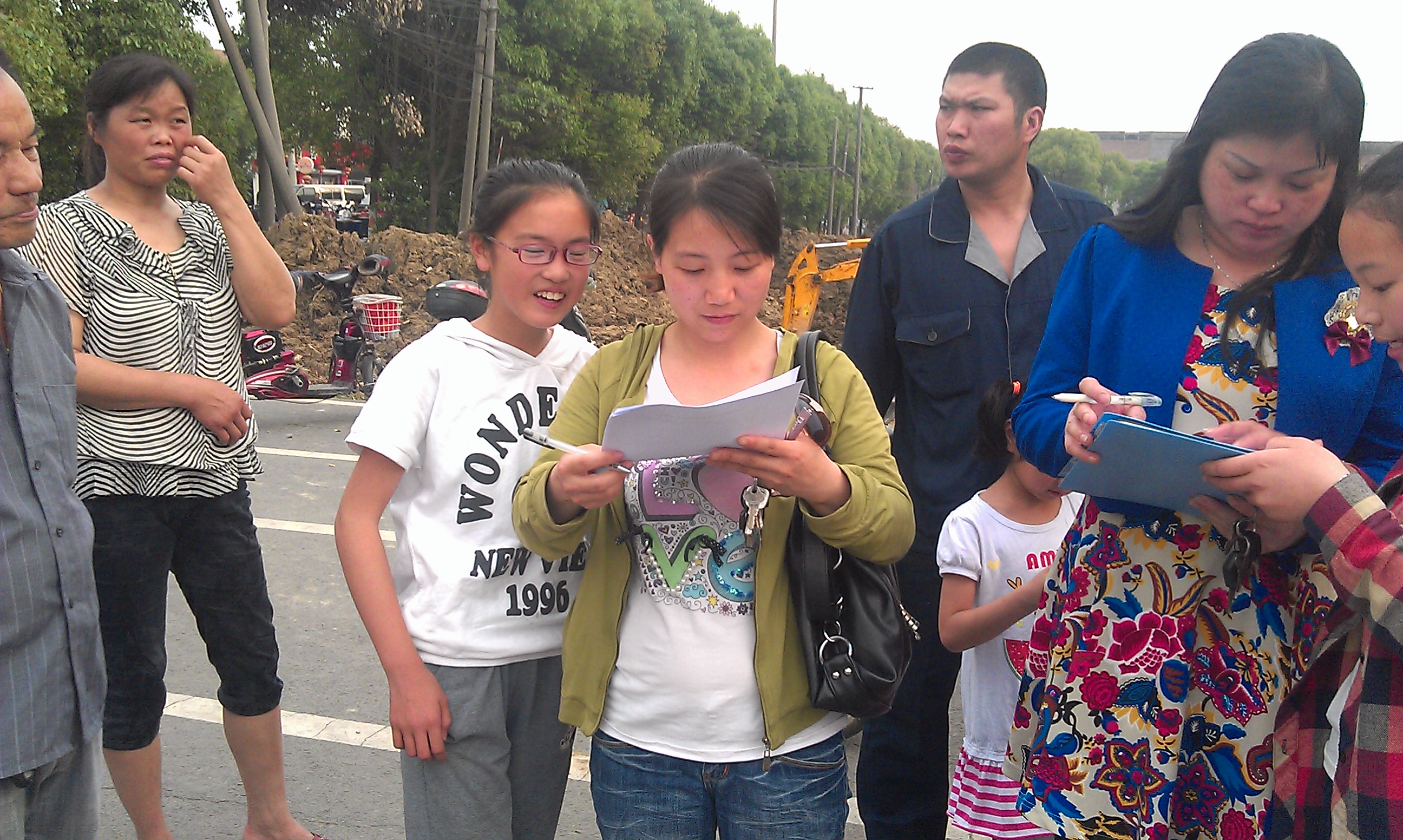 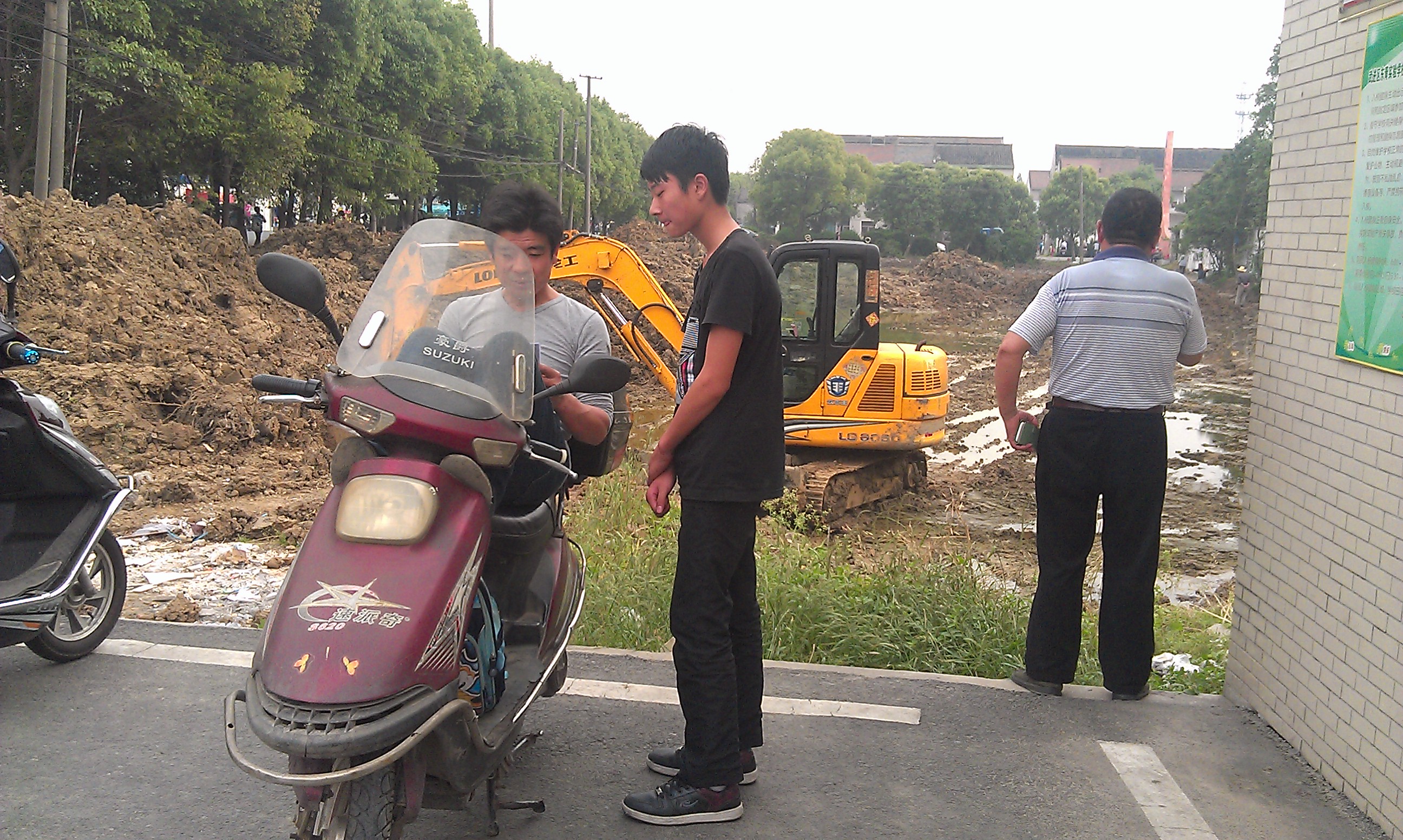 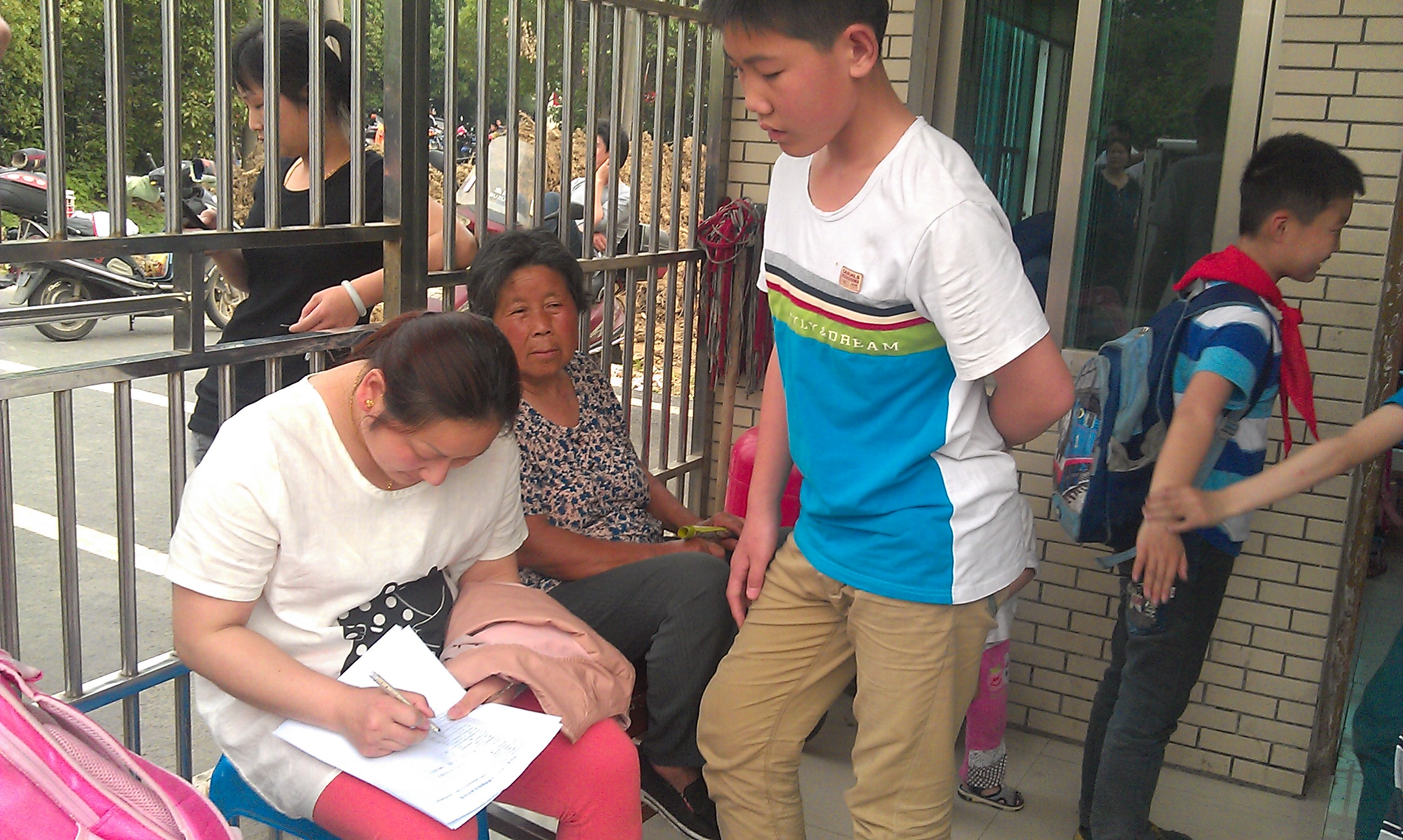 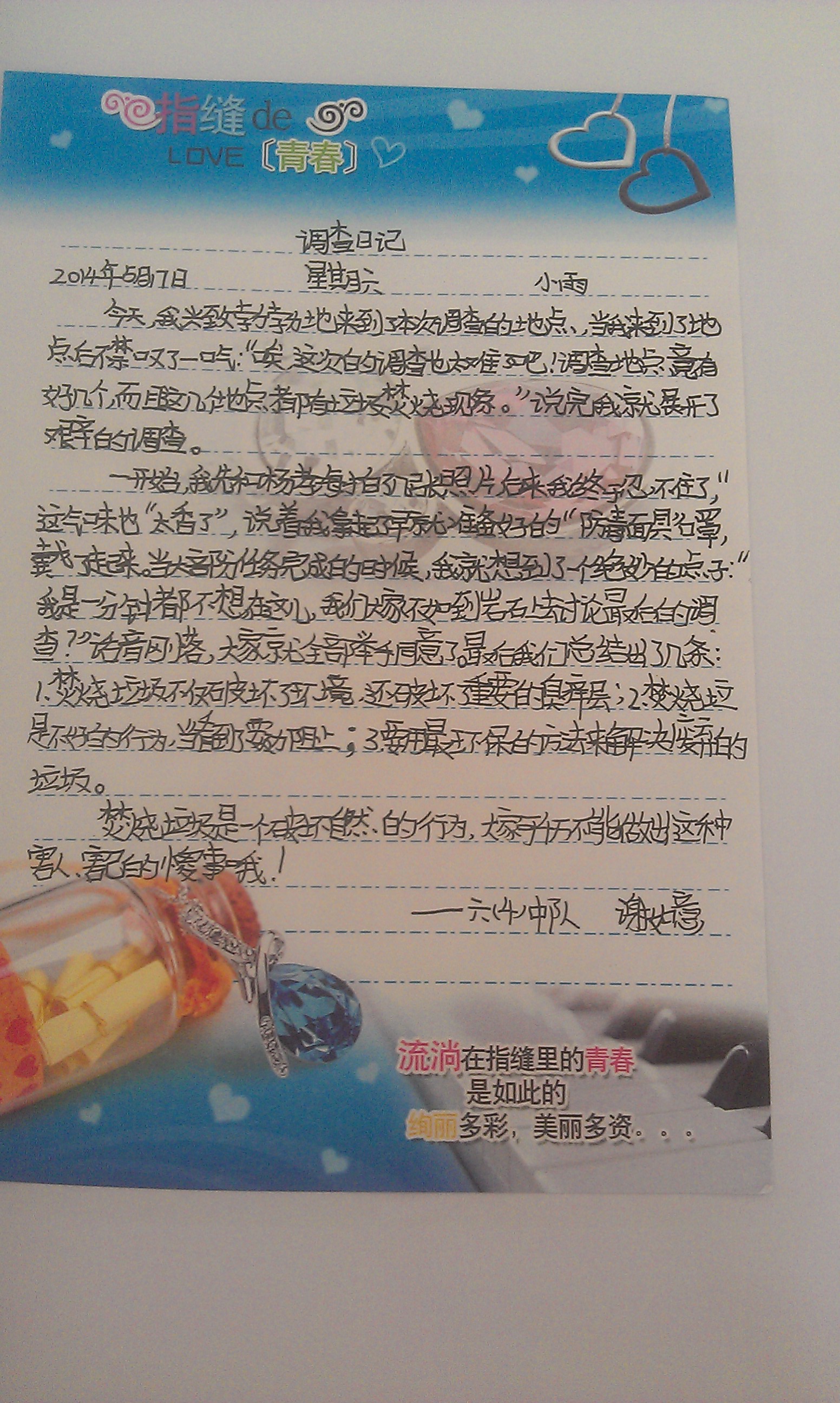 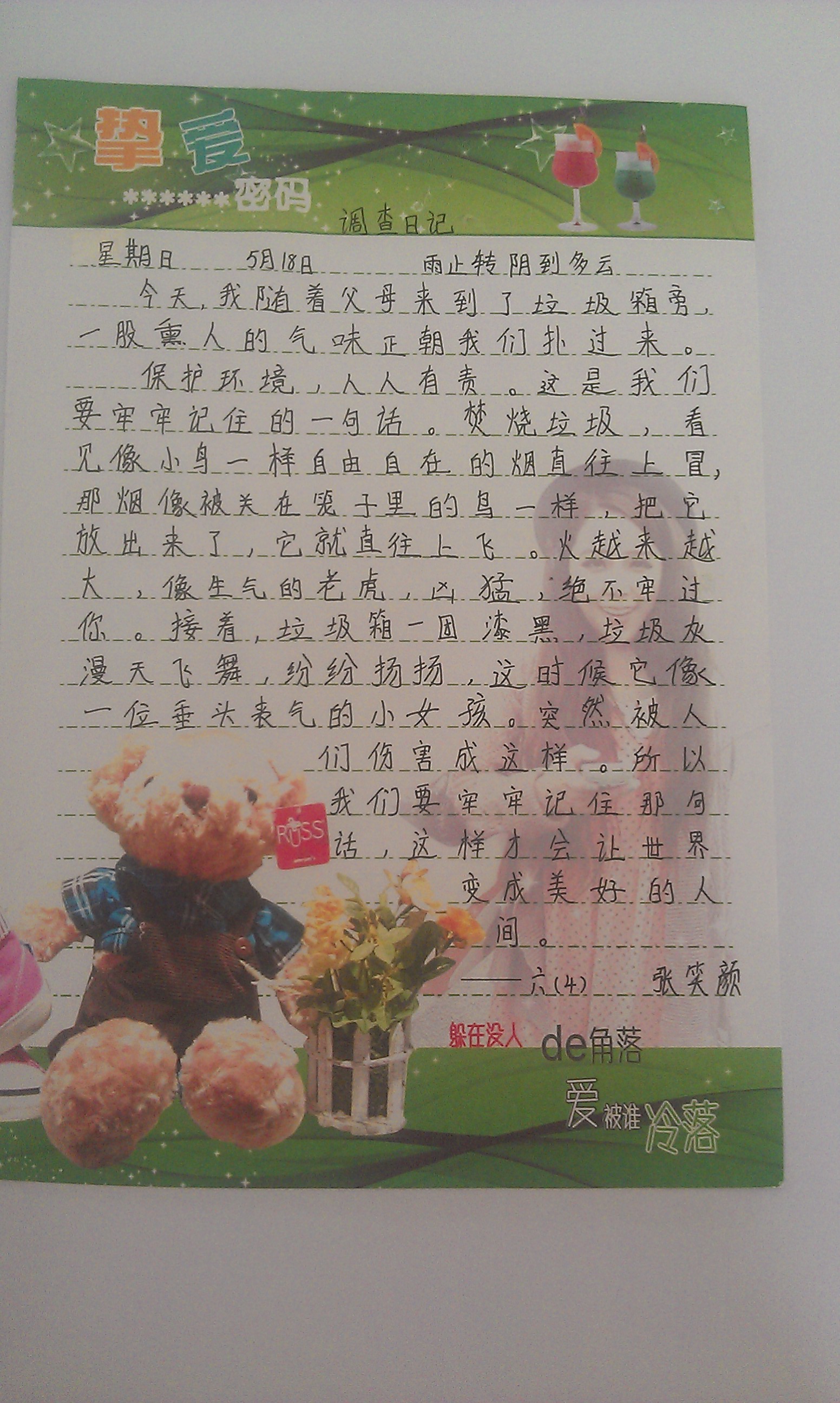 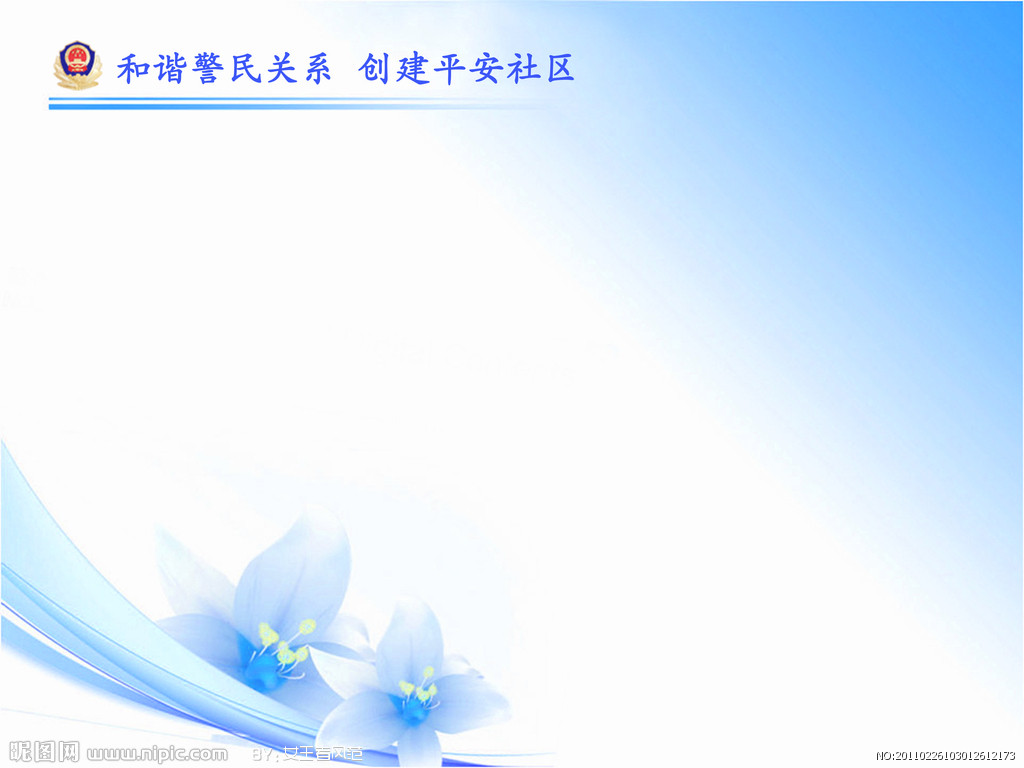 课题的选择应与学生的生活，经验相结合
二、选题指导策略
养成不断提问的习惯，建立自己的问题库
1
引导学生关注社会生活热点问题
未雨绸缪，   
积累经验
帮助小学生对问题进行理智分析
2
2
重心下移，
适时引导
3
理论、观点上的创新
时时充电，
不断进取
方法上的创新
应用上的创新
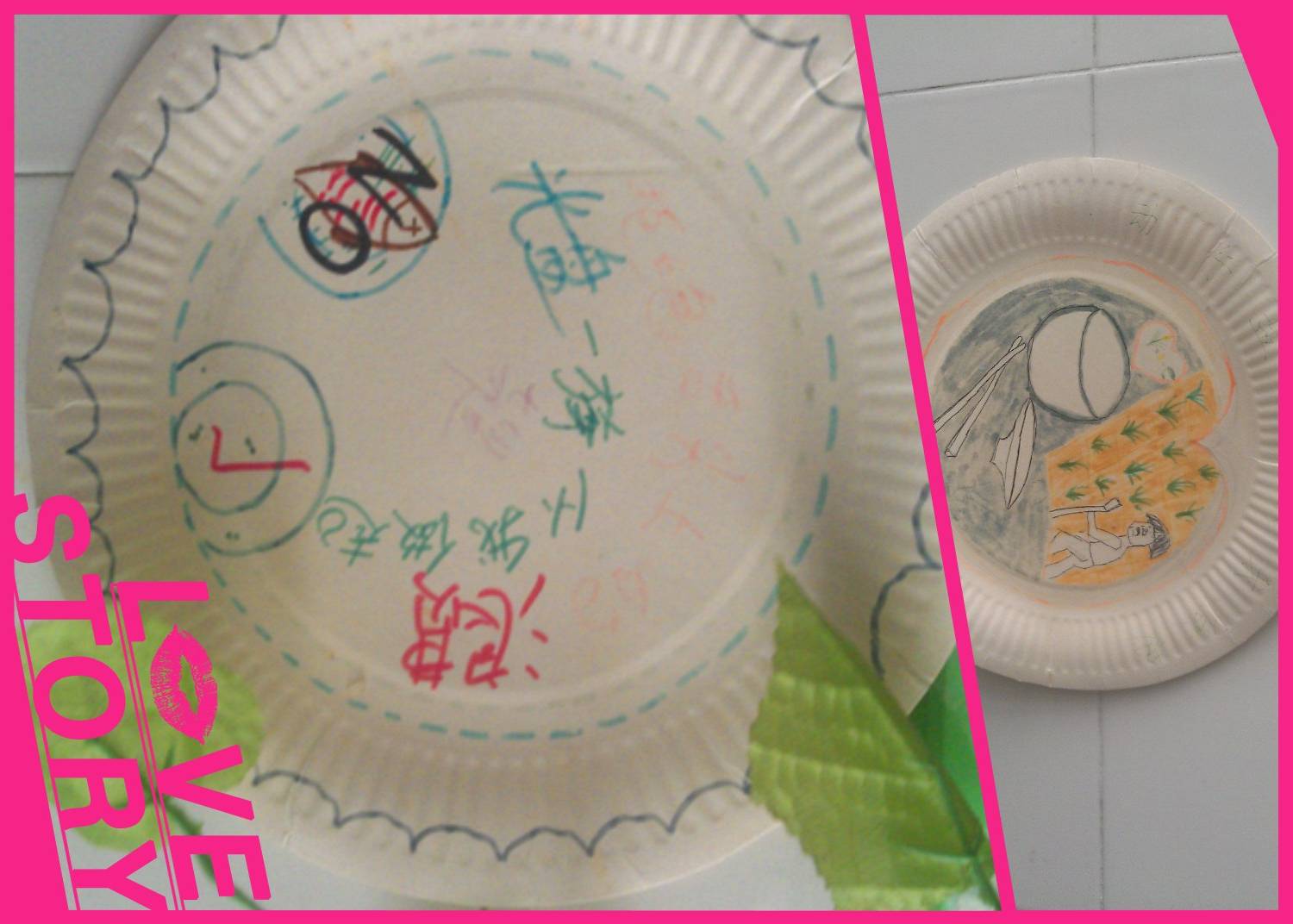 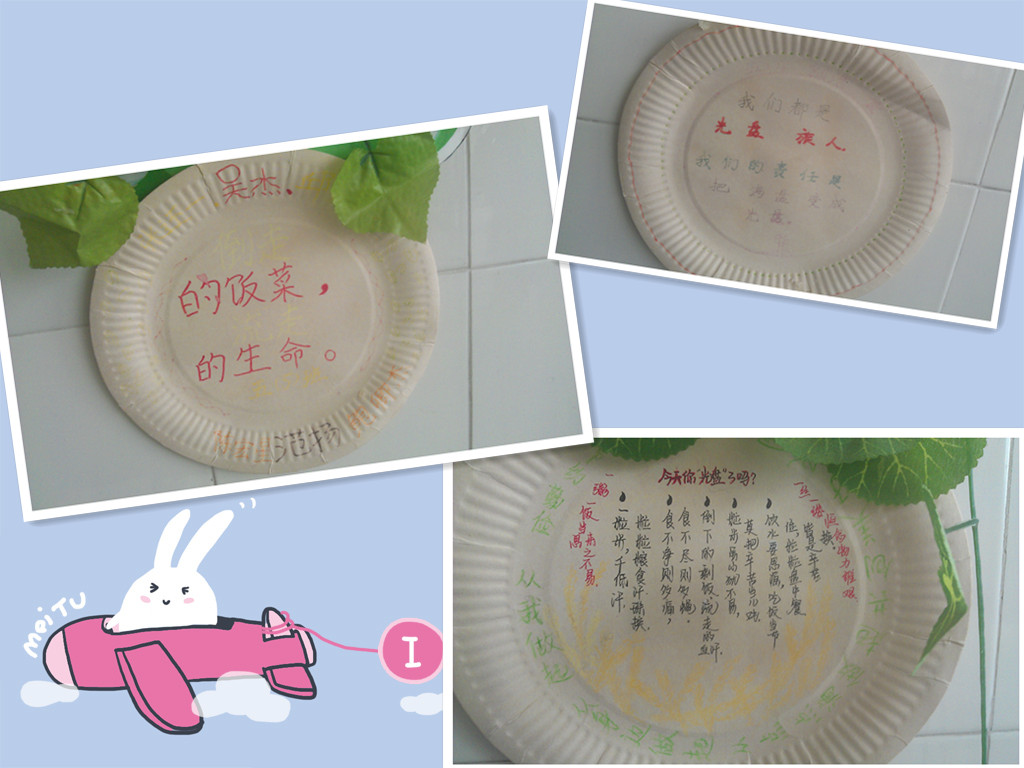 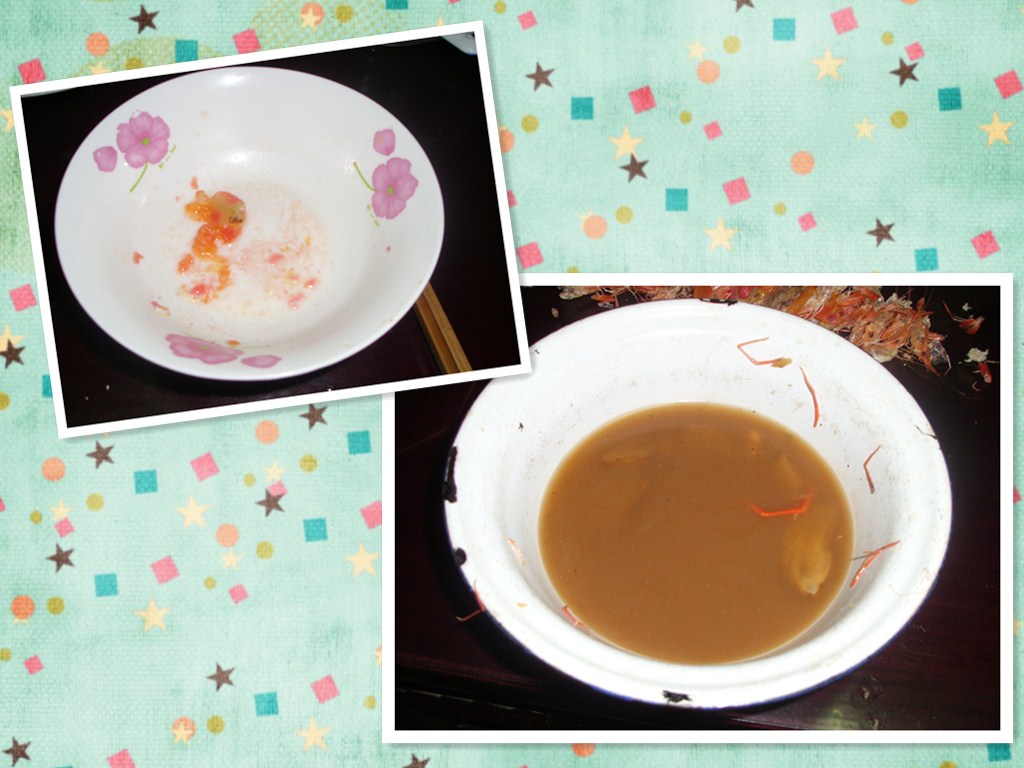 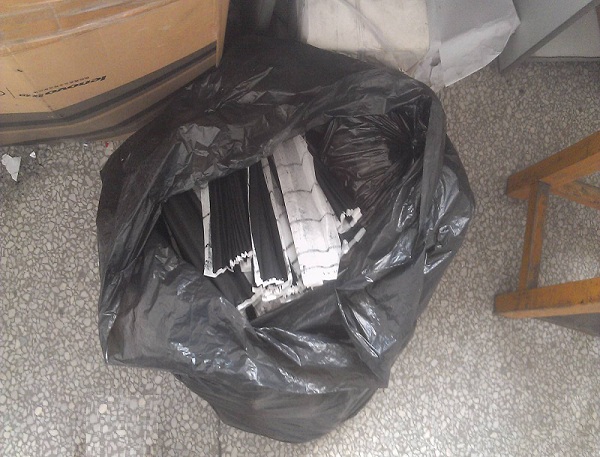 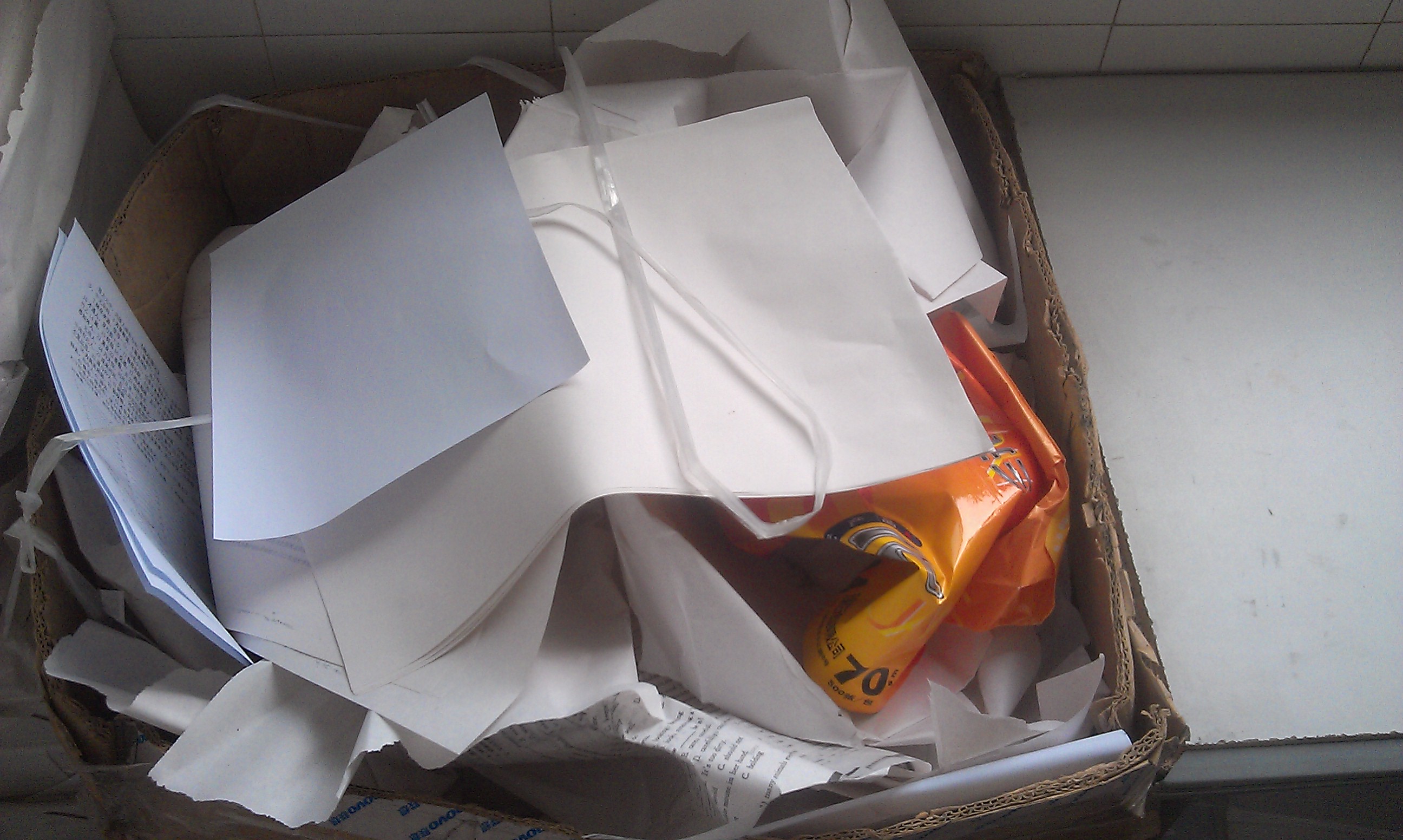 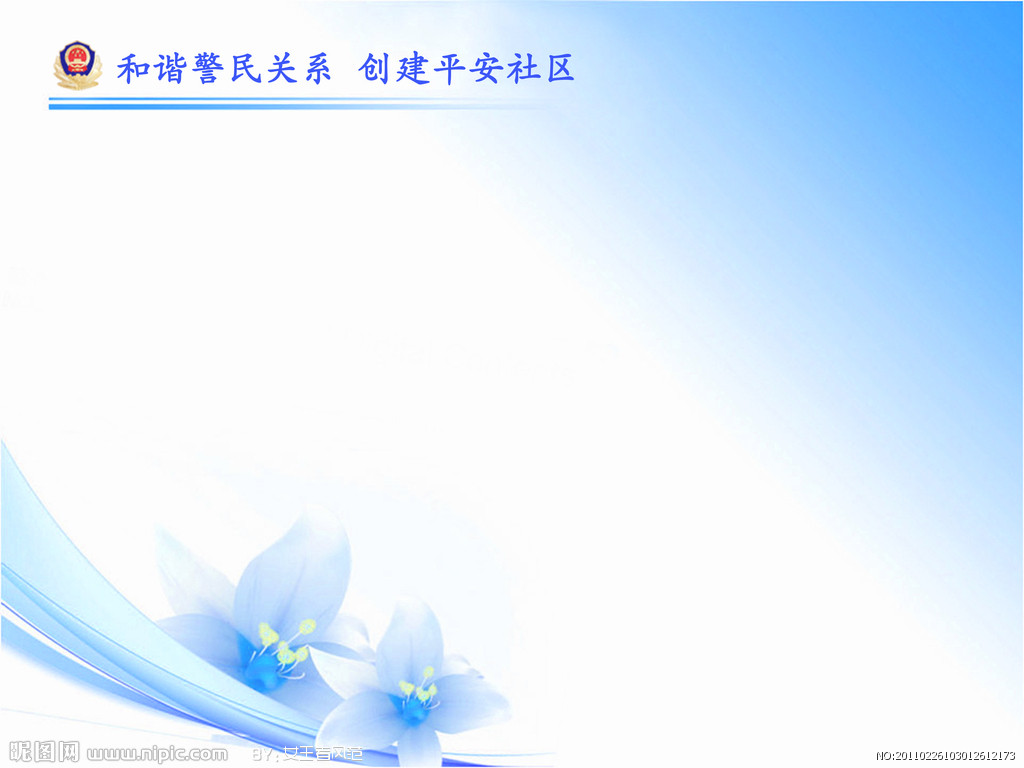 反思
3
一路行走，一路思考。
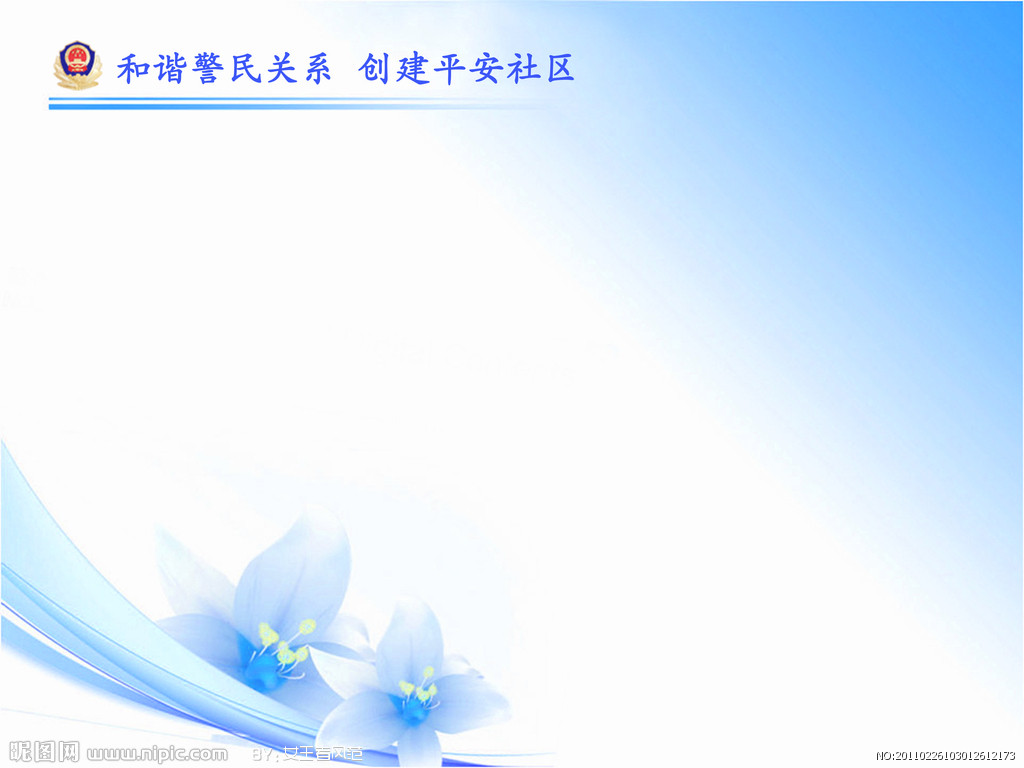 谢谢您的聆听